Объединение эколого-биологической направленности 
МУ ДО «Центр туризма, краеведения и морской подготовки» 
г. Саратова, 
действующее на базе МОУ «СОШ № 18» УИП г. Саратова. Руководитель – педагог дополнительного образования 
Васильева Ирина Николаевна
Юный биолог – исследователь природы
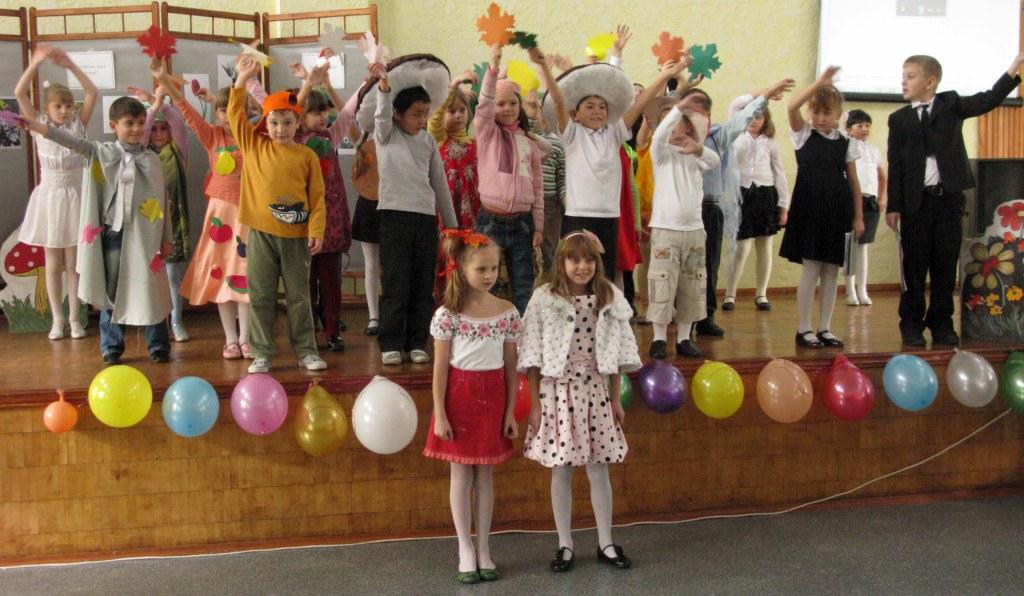 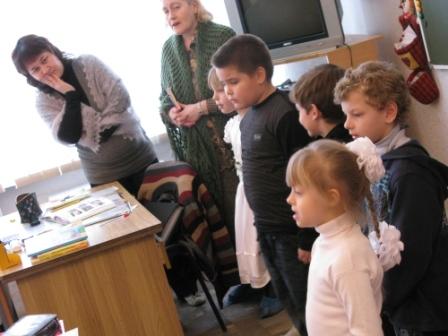 Объединение «Юный биолог – исследователь природы» под руководством педагога первой квалификационной категории Васильевой Ирины Николаевны специализируется на работе с детьми младшего школьного возраста – учеников 1-х, 2-х, 3-х классов.
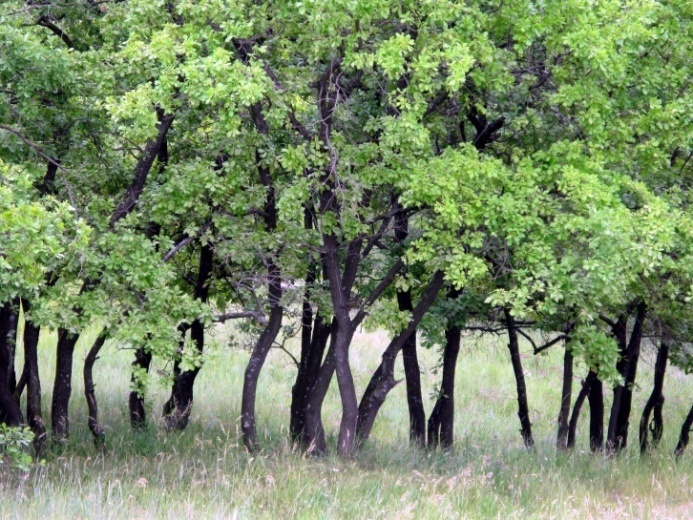 Работа объединения основывается на проведении – 
Праздничных мероприятий на эколого-биологическую тематику
Детской исследовательской работы в форме защиты проектов
Экскурсий в культурные места нашего города (парки, библиотеки…)
Мы частые гости библиотеки № 38 в детском парке
Там, рассматривая книги и слушая лекторов, мы узнаём много нового и  интересного о природе.
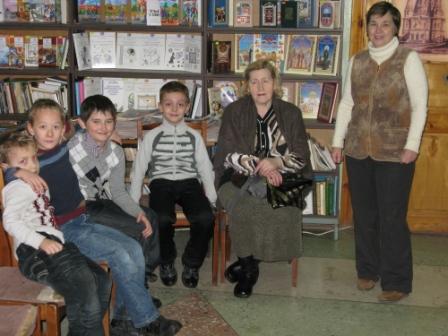 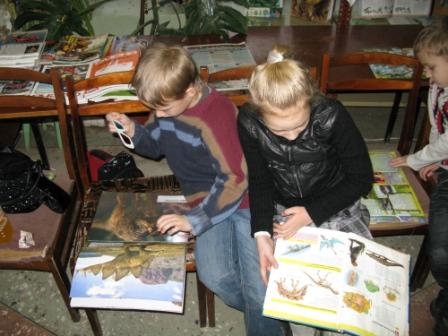 Мы любим ходить по классам всей начальной школы
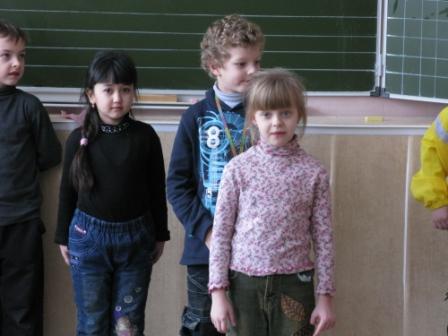 и рассказывать о животных, растениях, природных явлениях,  временах года…
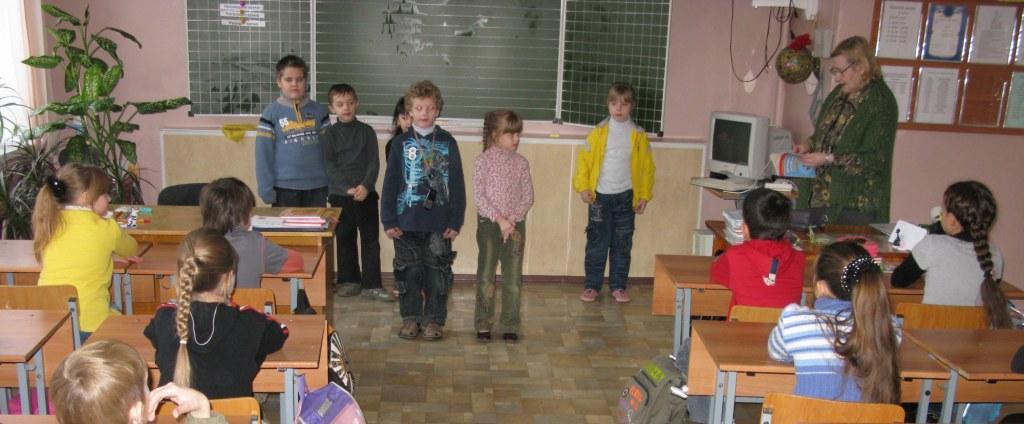 Перед тем, как изучить  серьёзный материал мы устраиваем праздник, а за тем, защищаем проект!
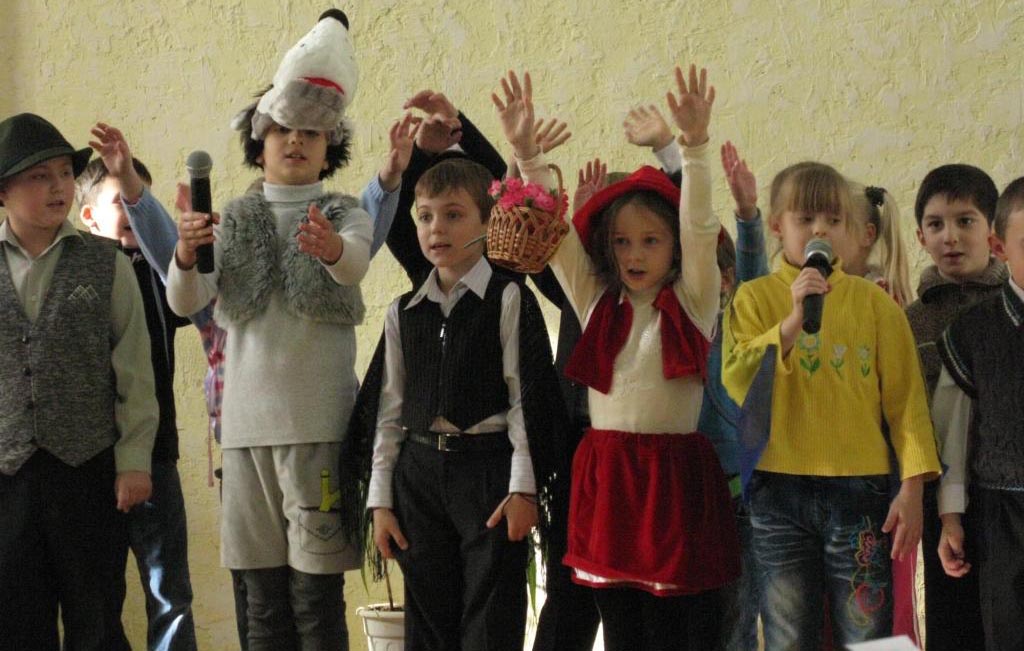 Праздник грибов
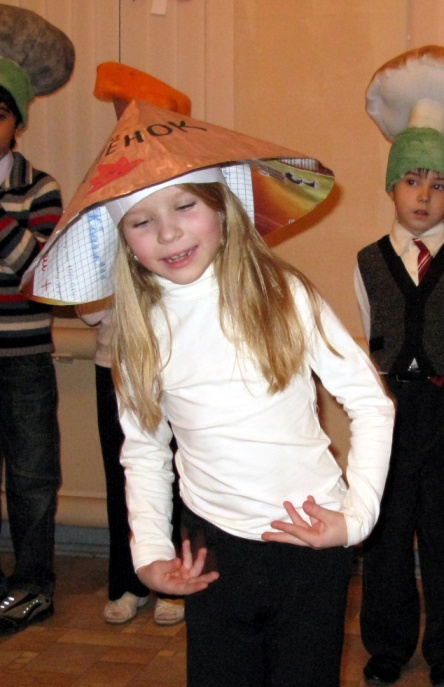 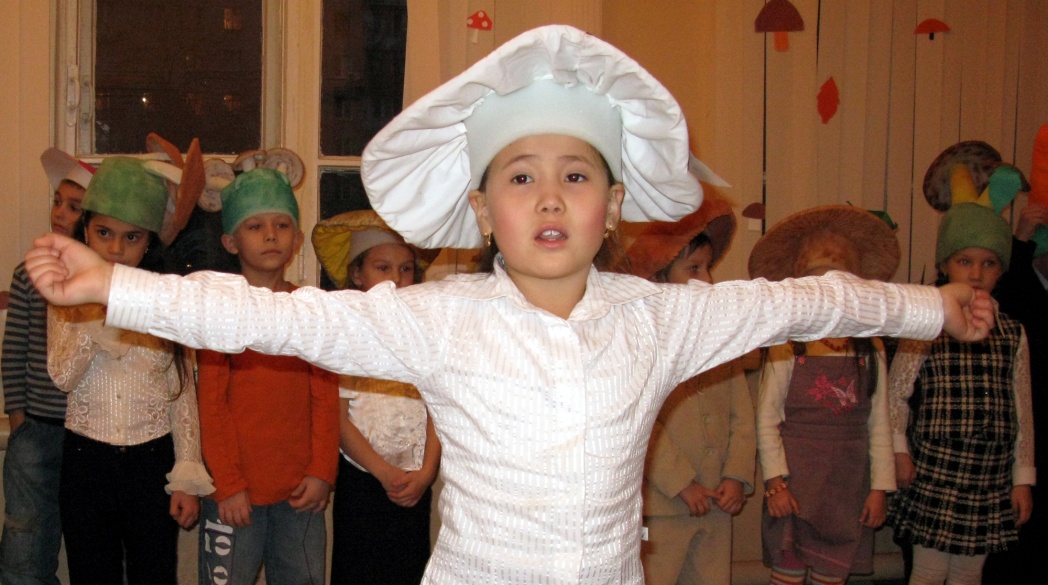 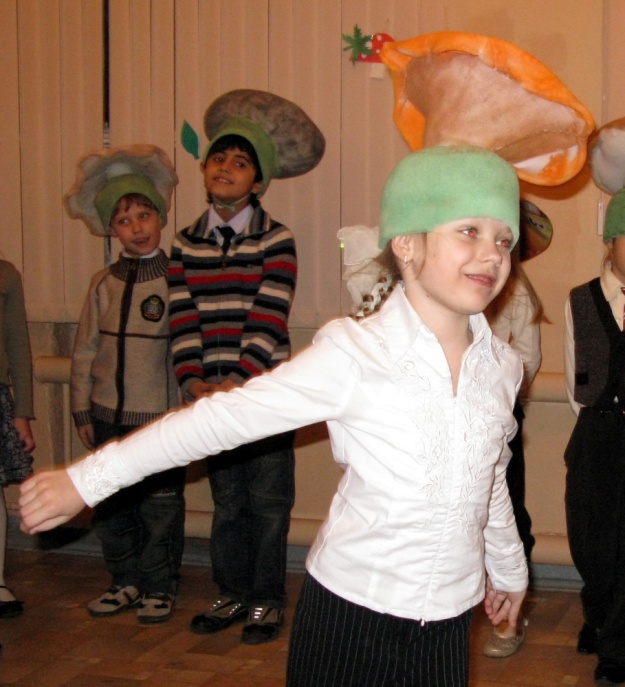 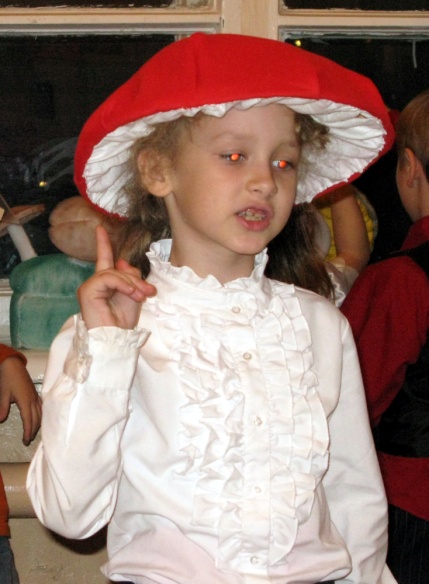 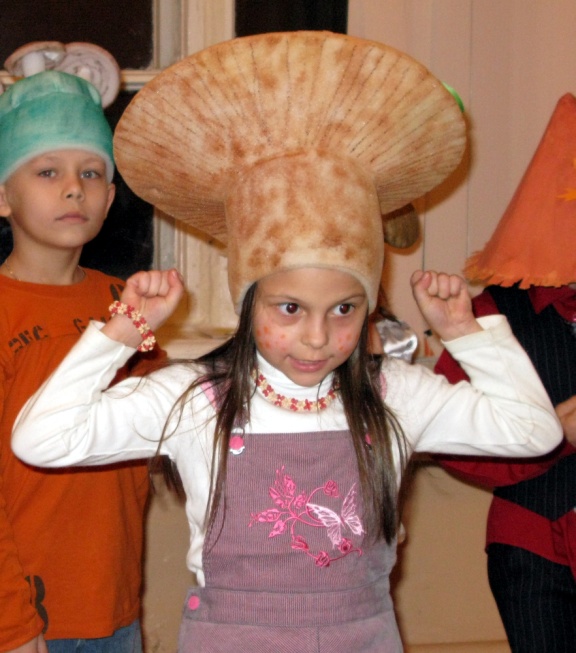 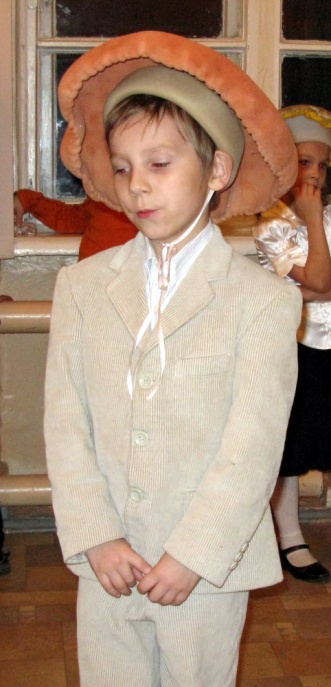 Защита проекта «Грибы»
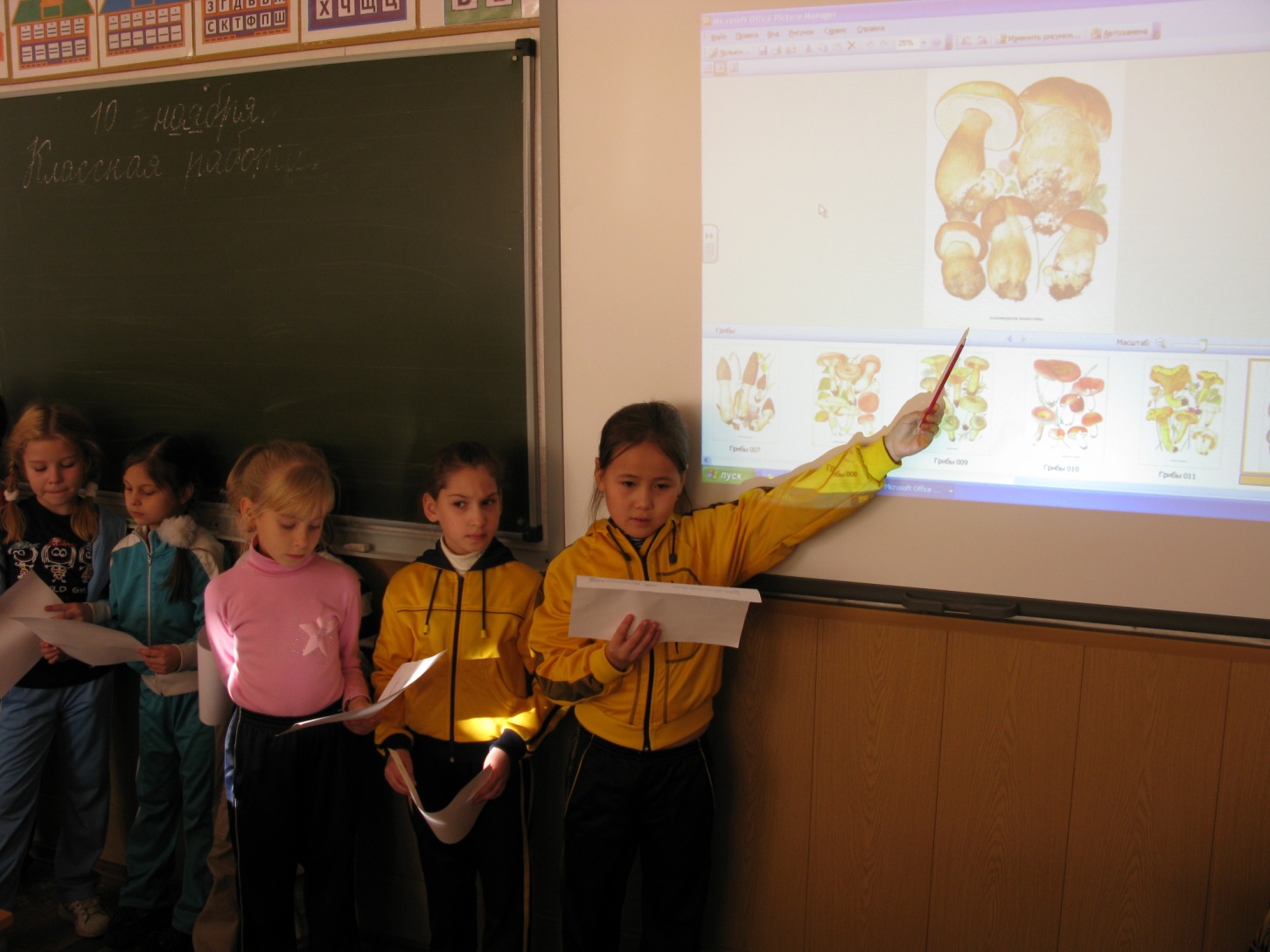 Праздник цветов
Защита проекта «Цветы Саратова»
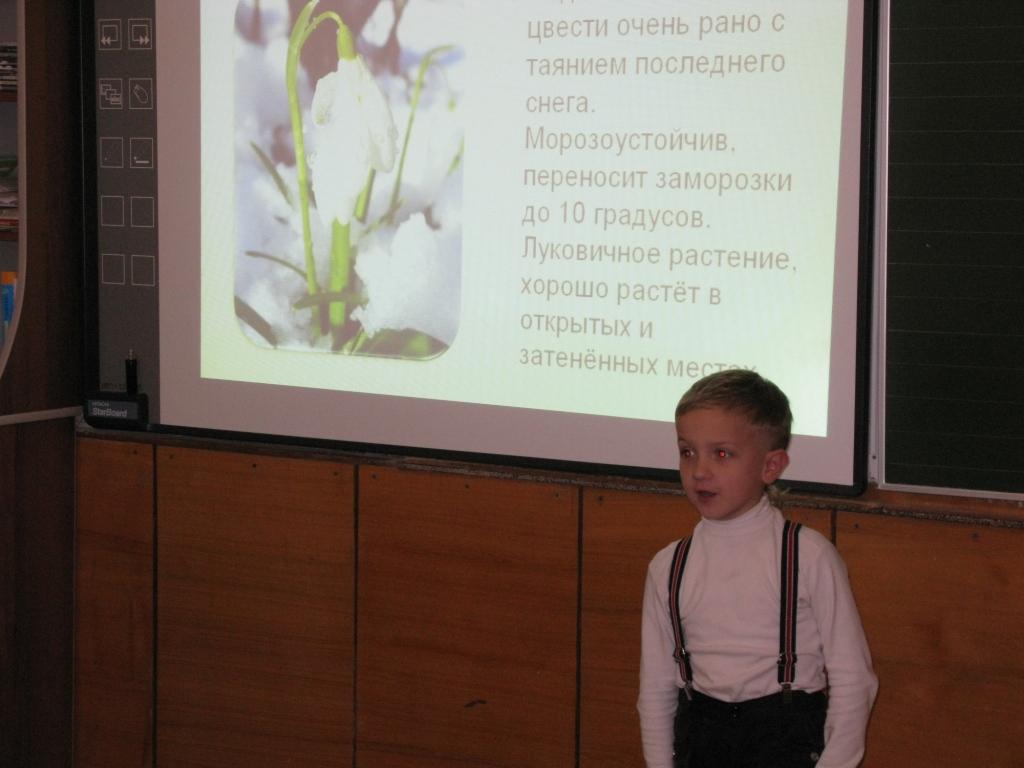 Защита очень серьёзного проекта - «Лекарственные растения Саратова»
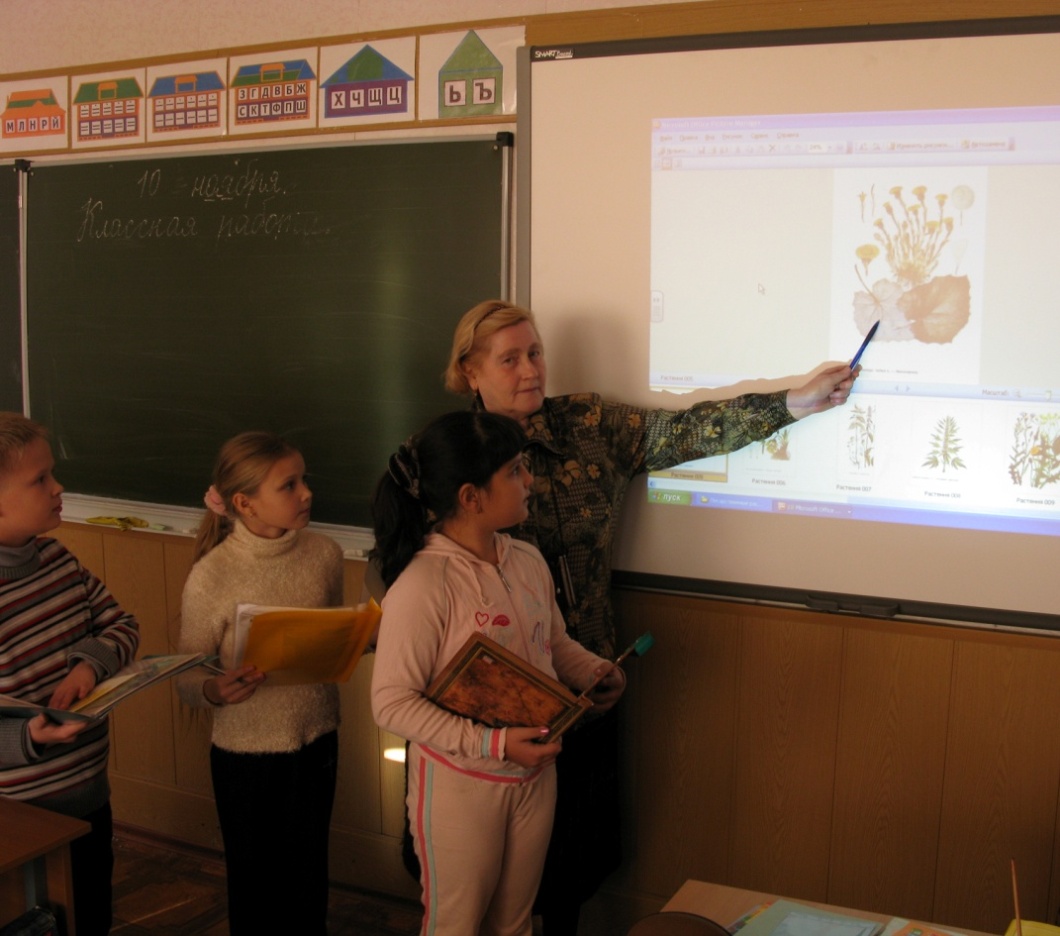 В этом проекте мы изучали виды лекарственных растений, места их произрастания и способы применения в лечебных целях.
Защита очень серьёзного проекта - «Лекарственные растения Саратова»
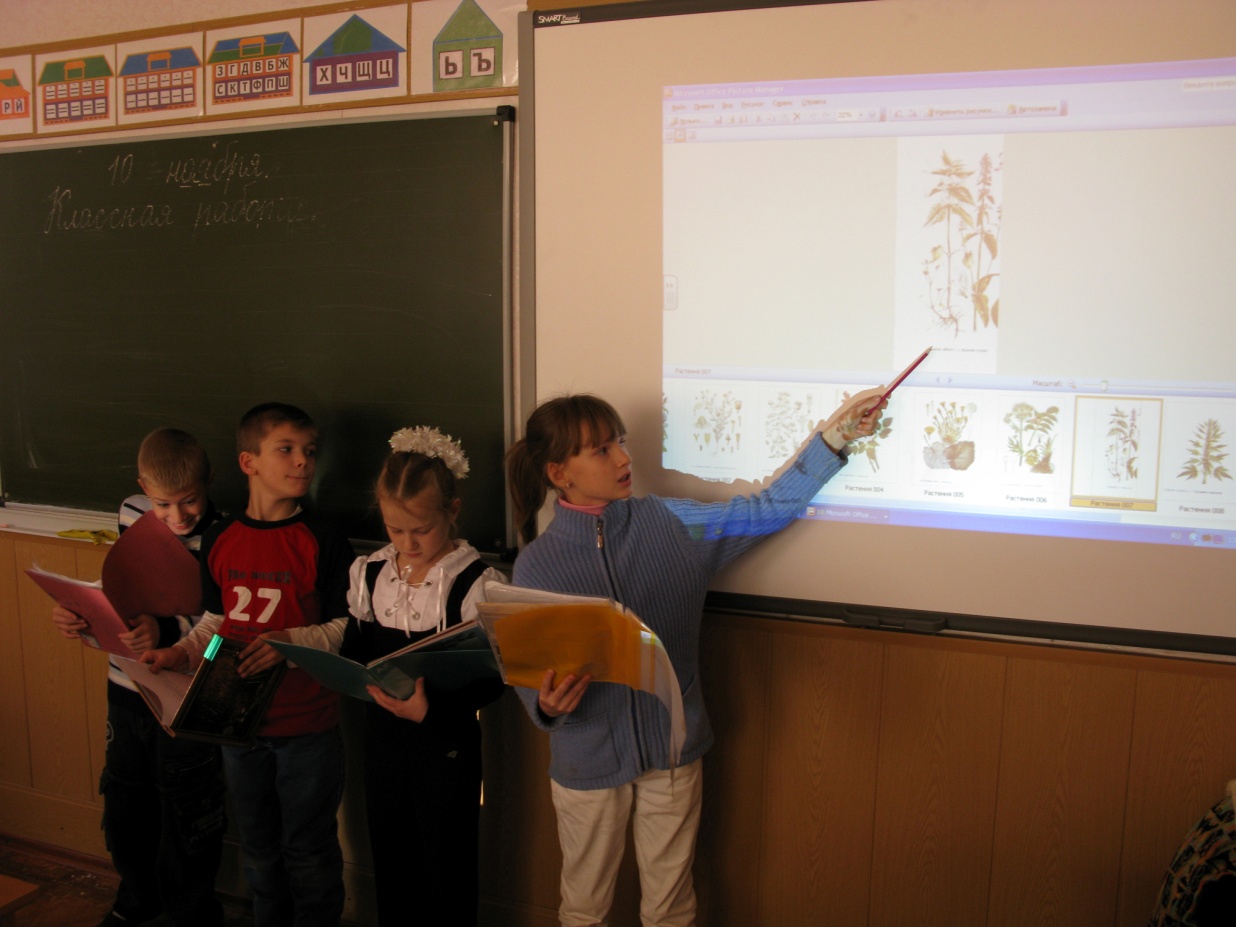 Не думайте, что праздничное мероприятие легче научного проекта, ведь чтобы добиться успеха на сцене, нам приходится трудиться и потеть на репетициях
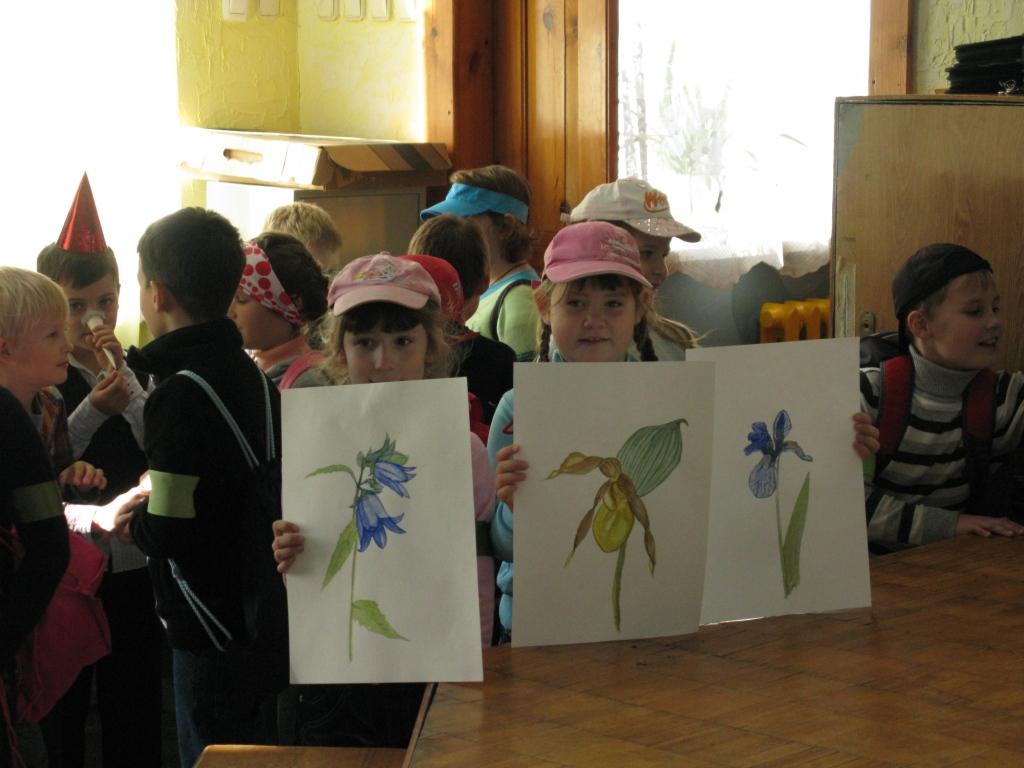 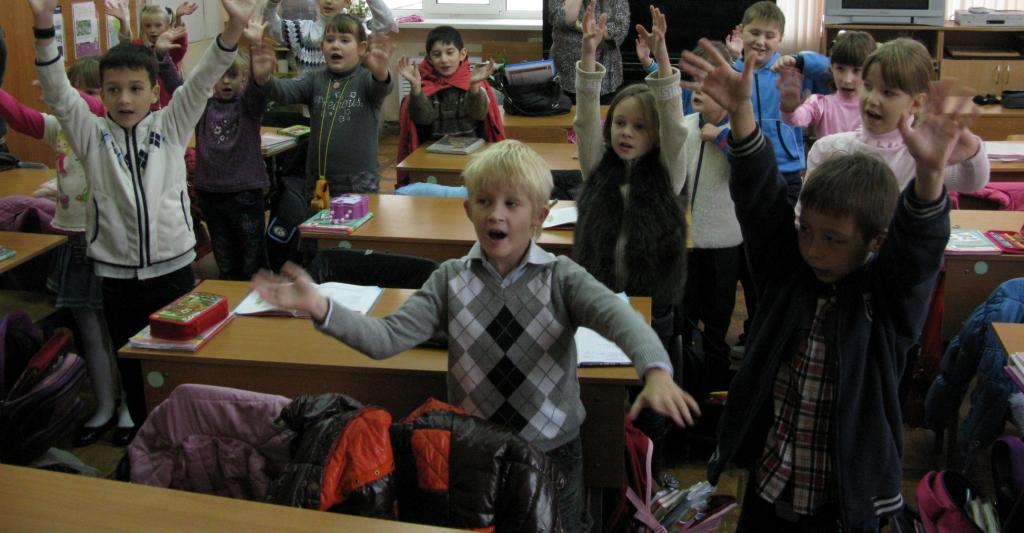 И лишь потом получать аплодисменты зрителей
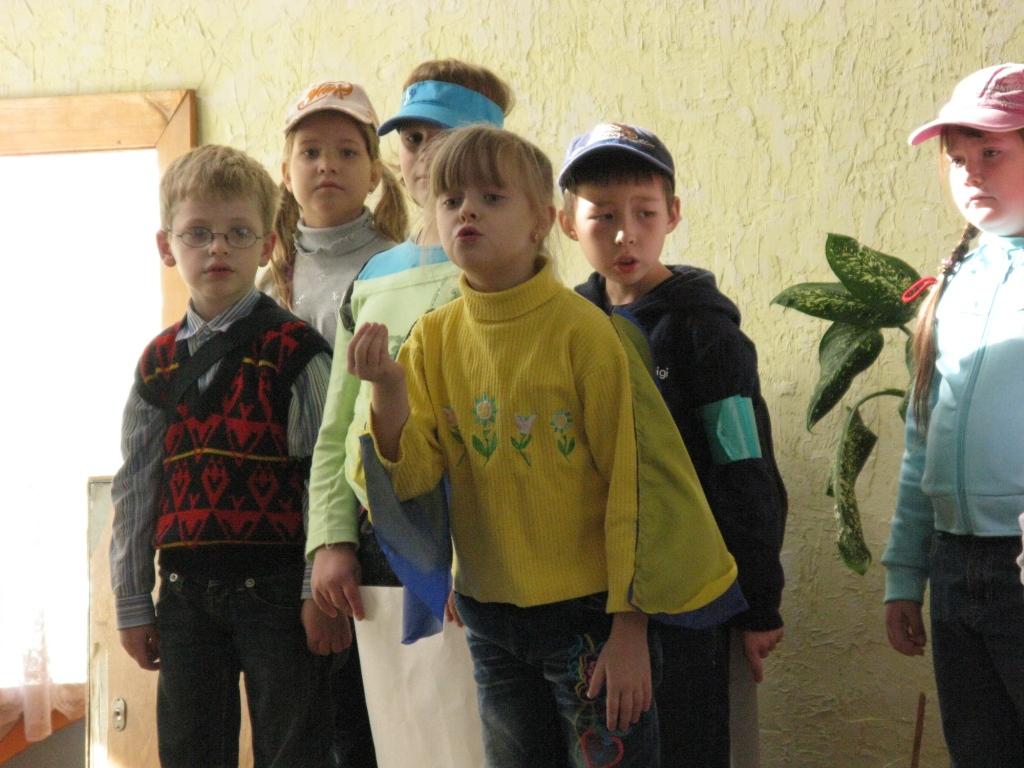 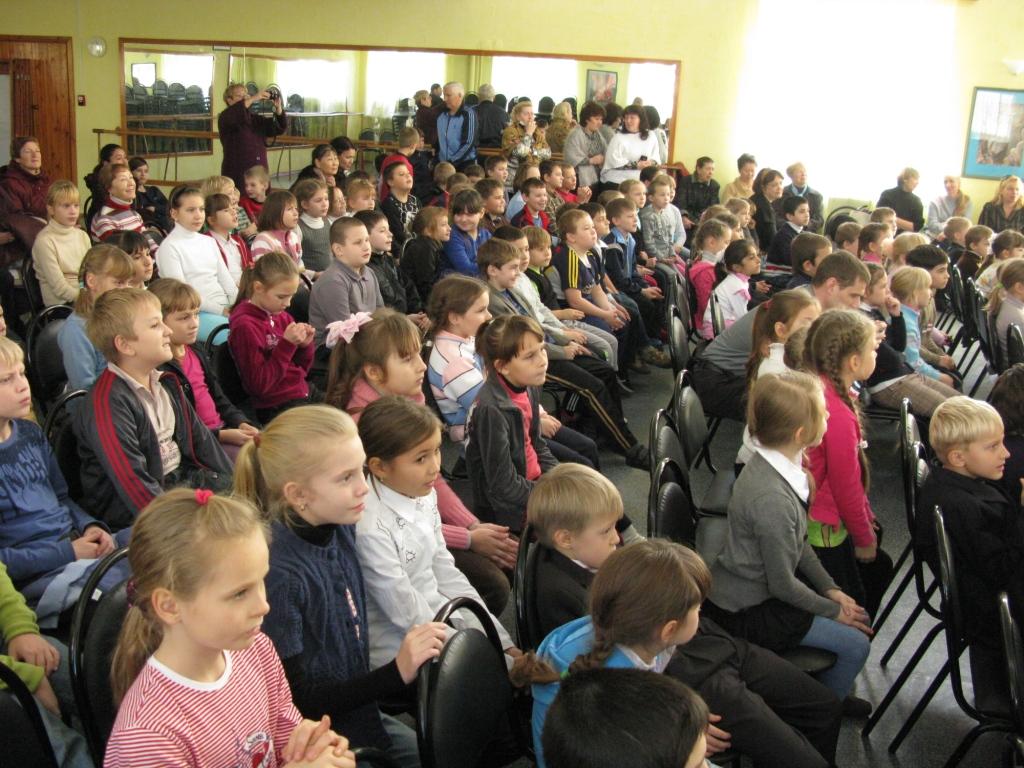 Предлагаем вашему вниманию фотографии с последних праздничных мероприятий:
Лесная прогулка
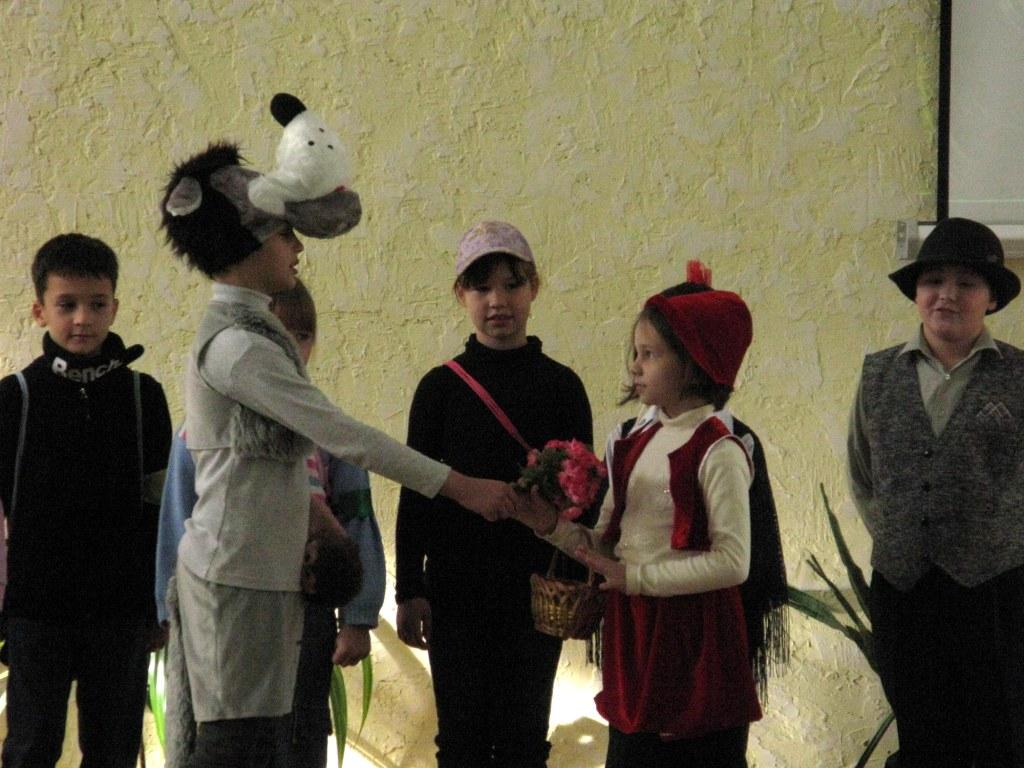 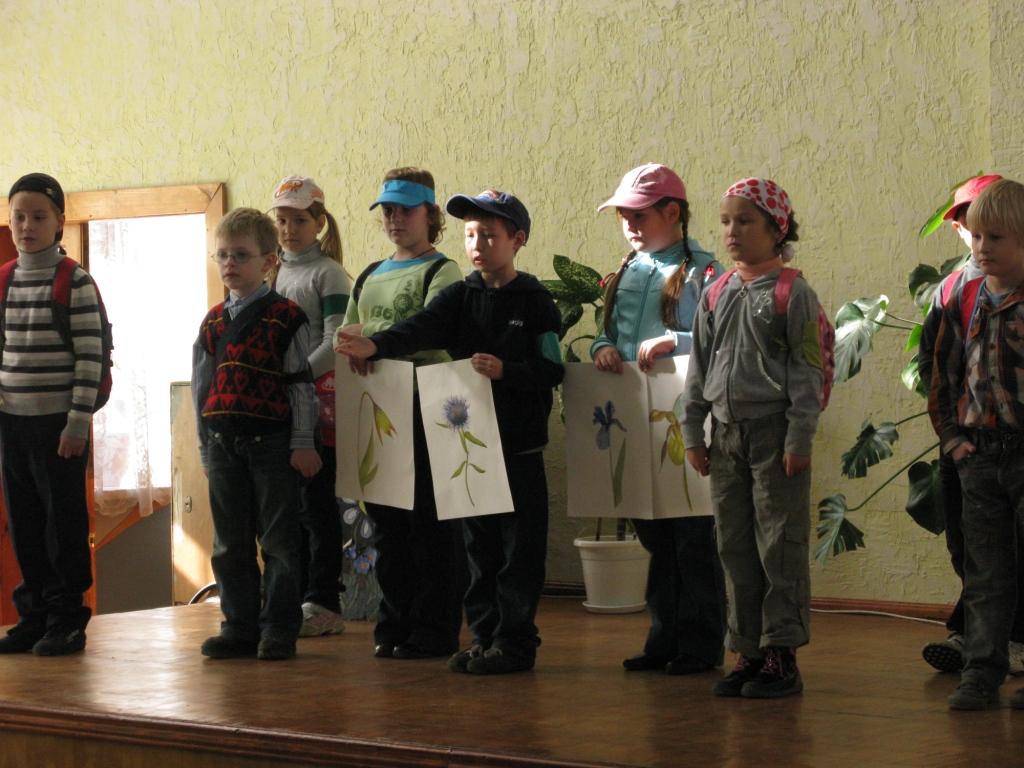 Предлагаем вашему вниманию фотографии с последних праздничных мероприятий:
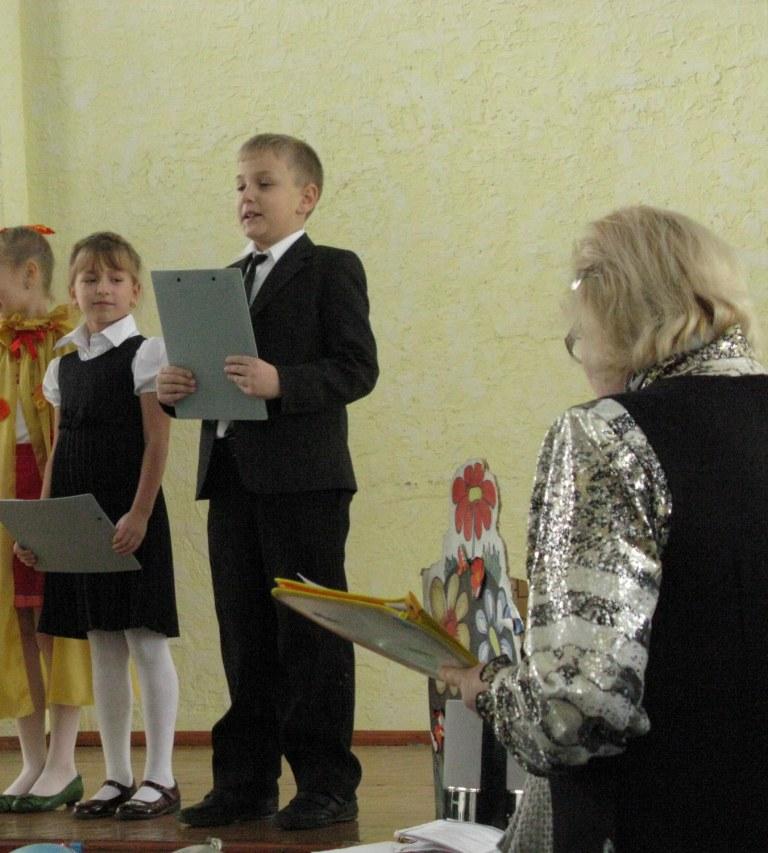 Незнакомый цветок
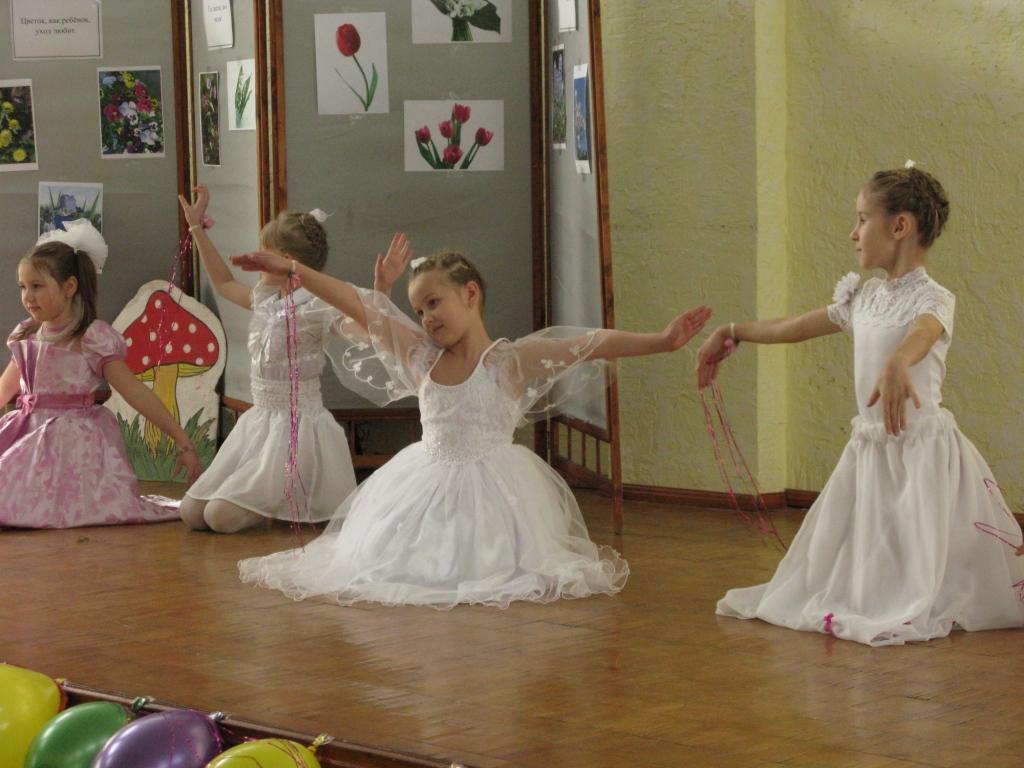 Предлагаем вашему вниманию фотографии с последних праздничных мероприятий:
Листопад
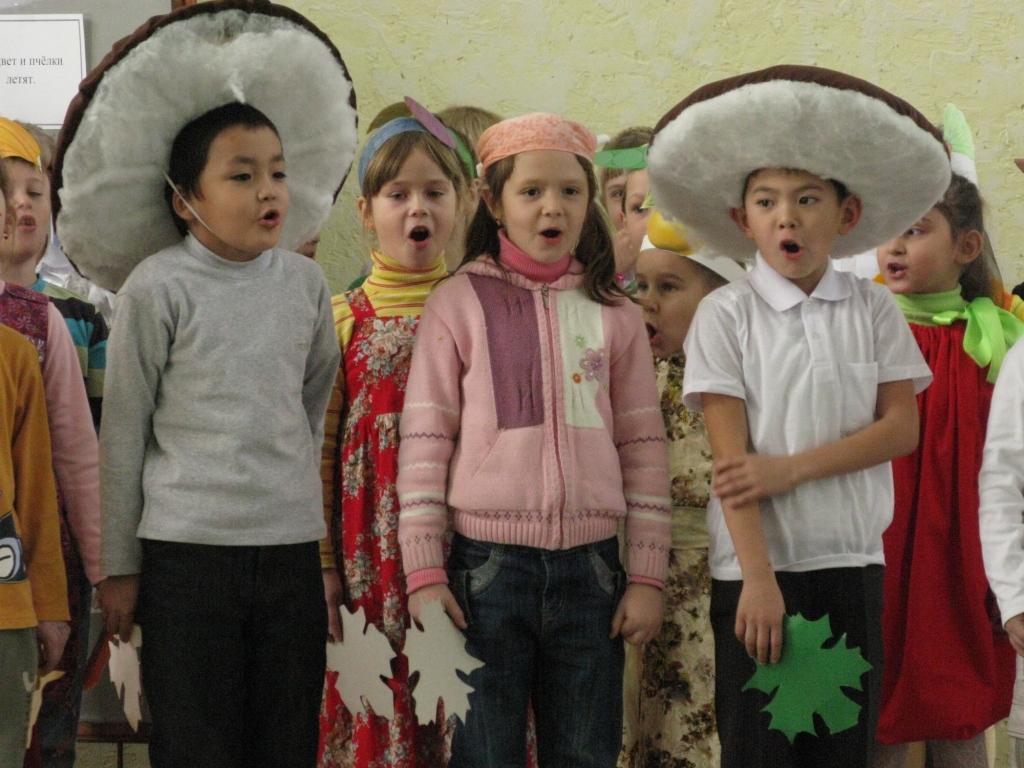 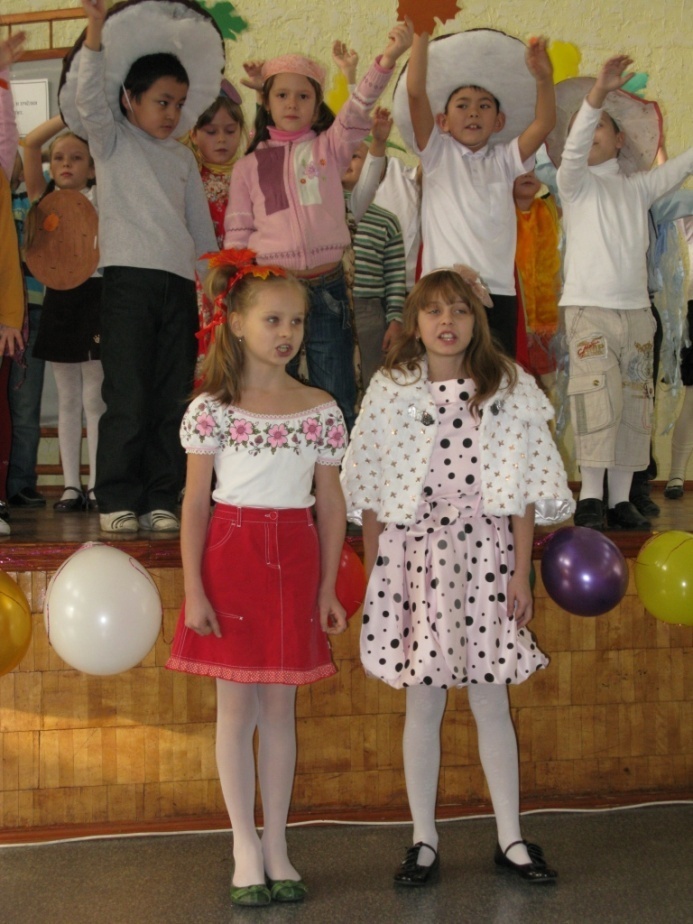 Работа объединения ведётся в сотрудничестве с учителями школы:
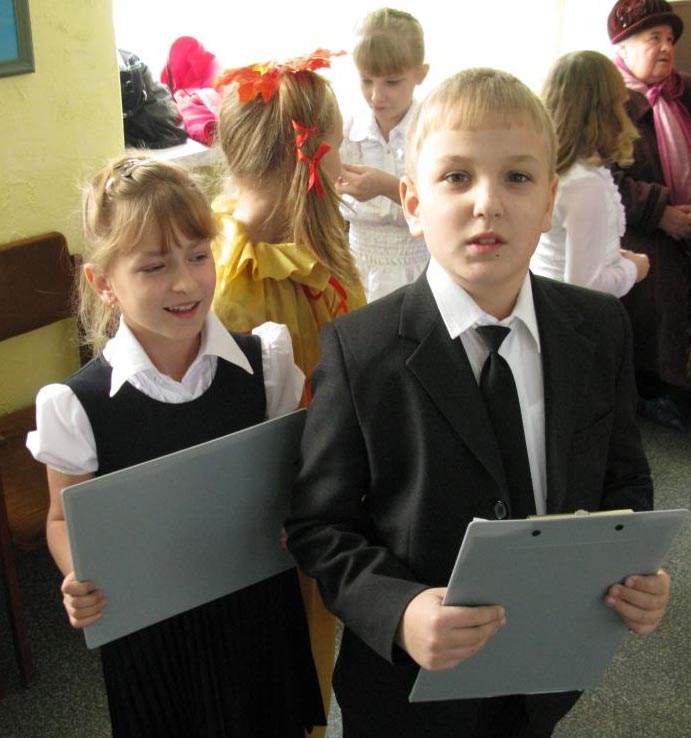 Благодарим за внимание!